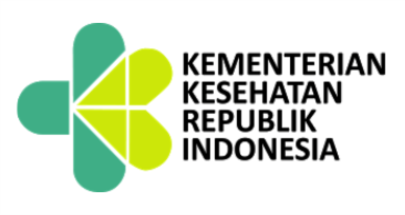 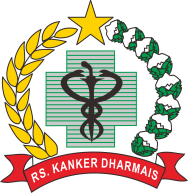 Updates on ANCCA Website
Current website
homepage
Current website
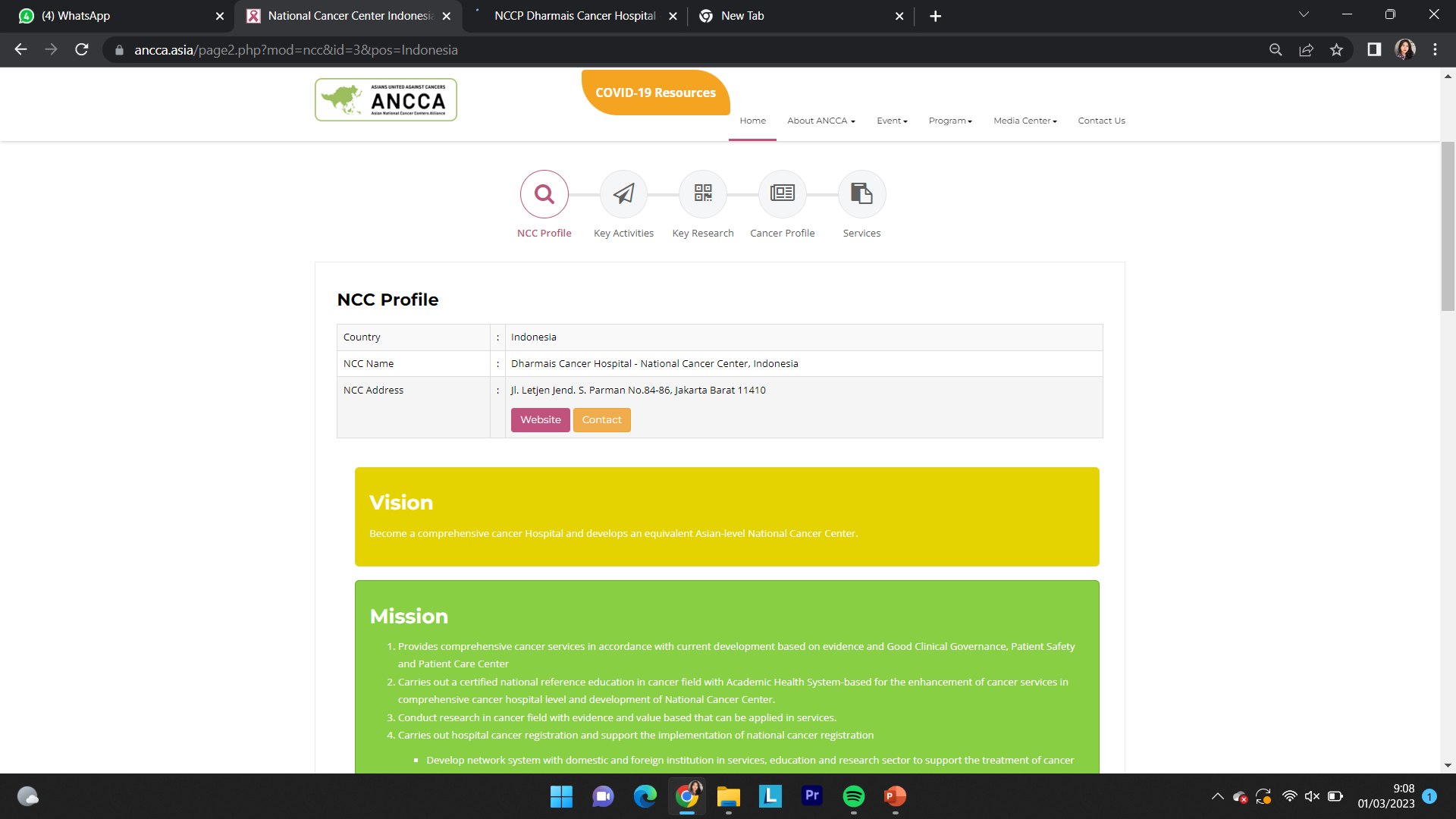 Current website
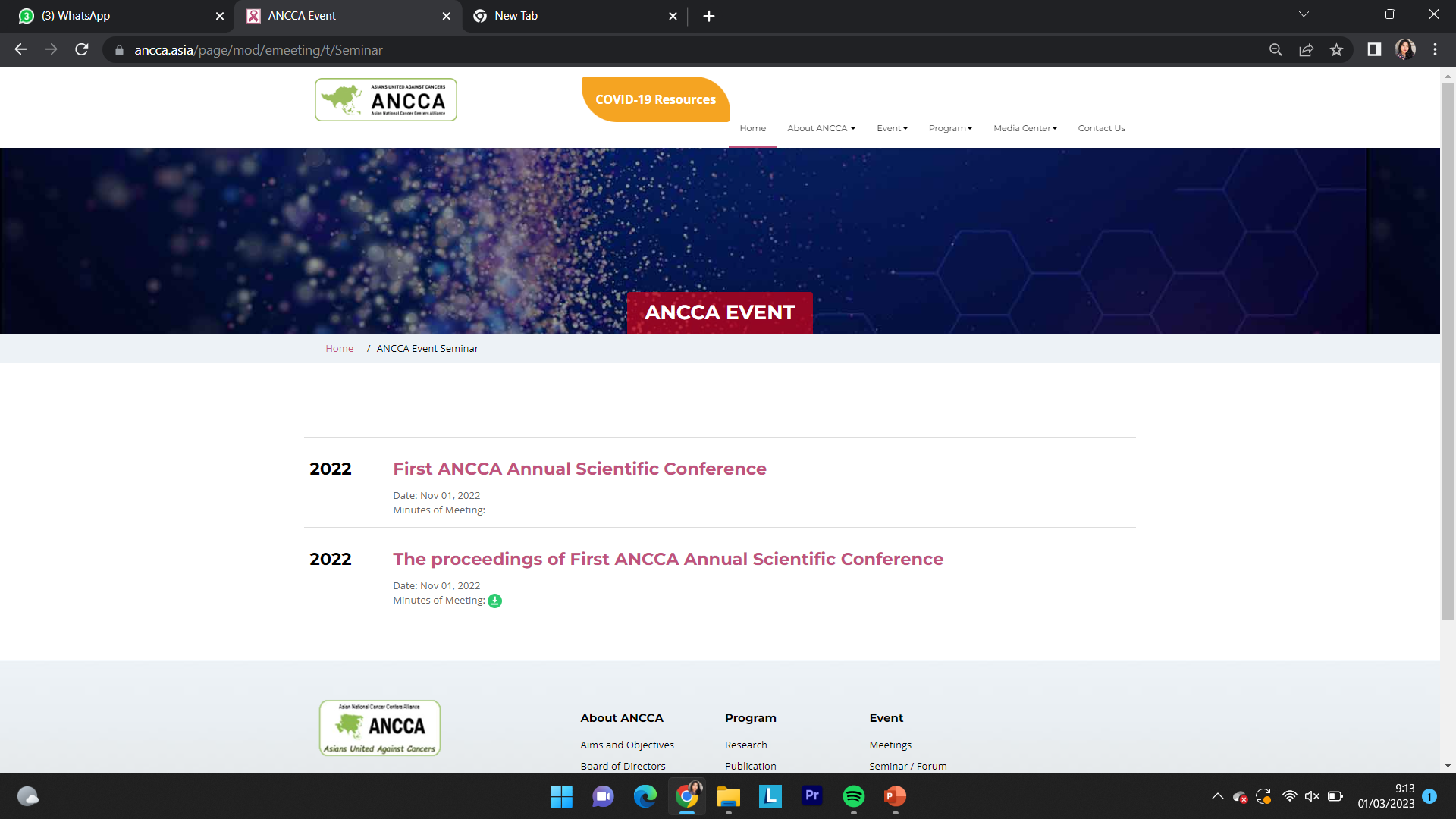 New template
https://ancca.asia/ancca2/
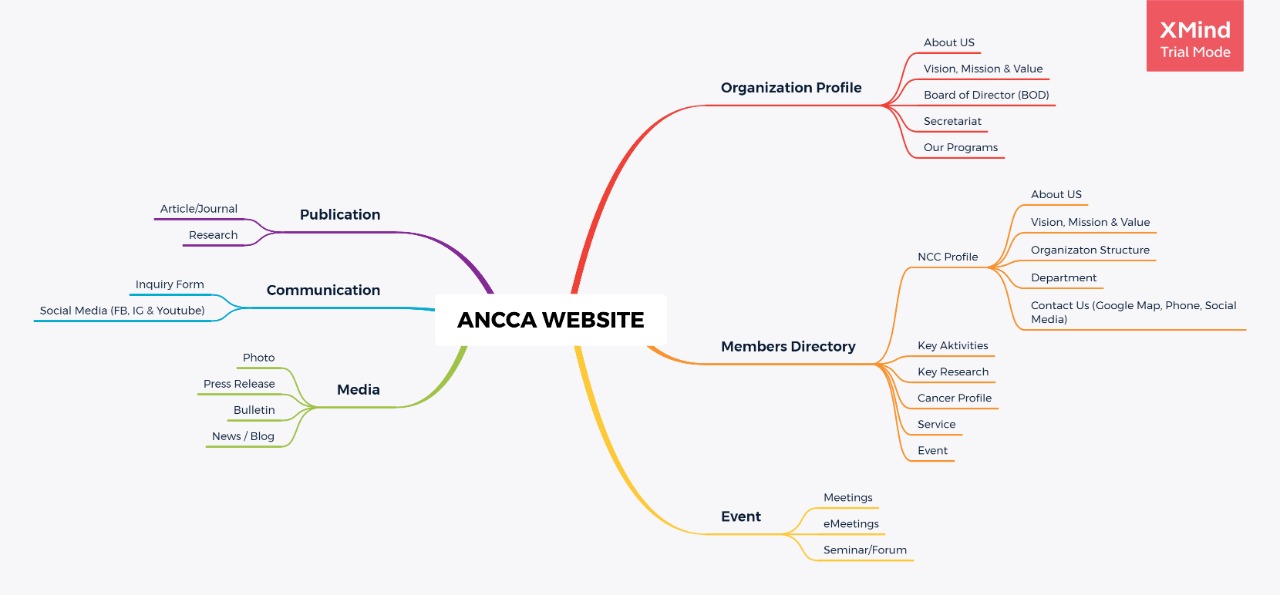 Home page
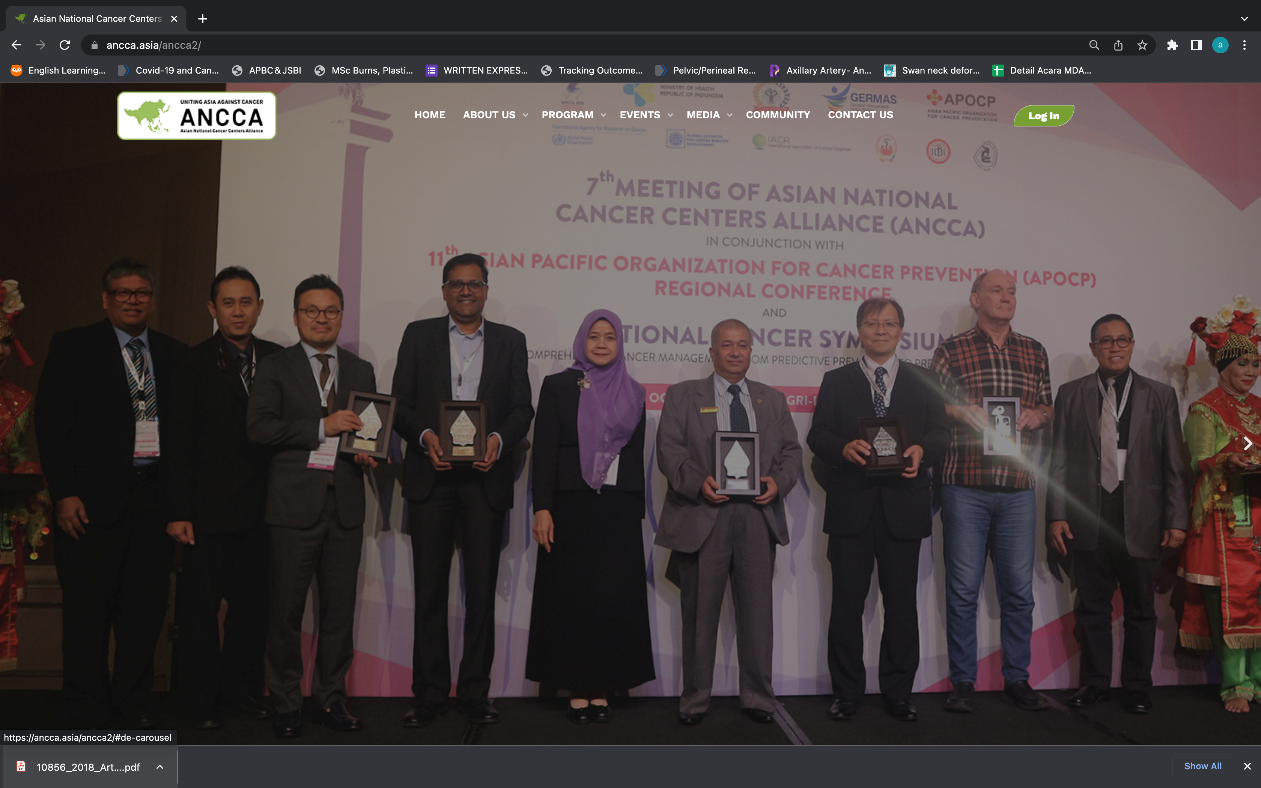 Main Page : 
Sliding photos 
Menu and Sub Menu 
Members
News 
Board of Directors (Ancca Secretariat) 
Events
only website team can access the main homepage
NCC Homepage
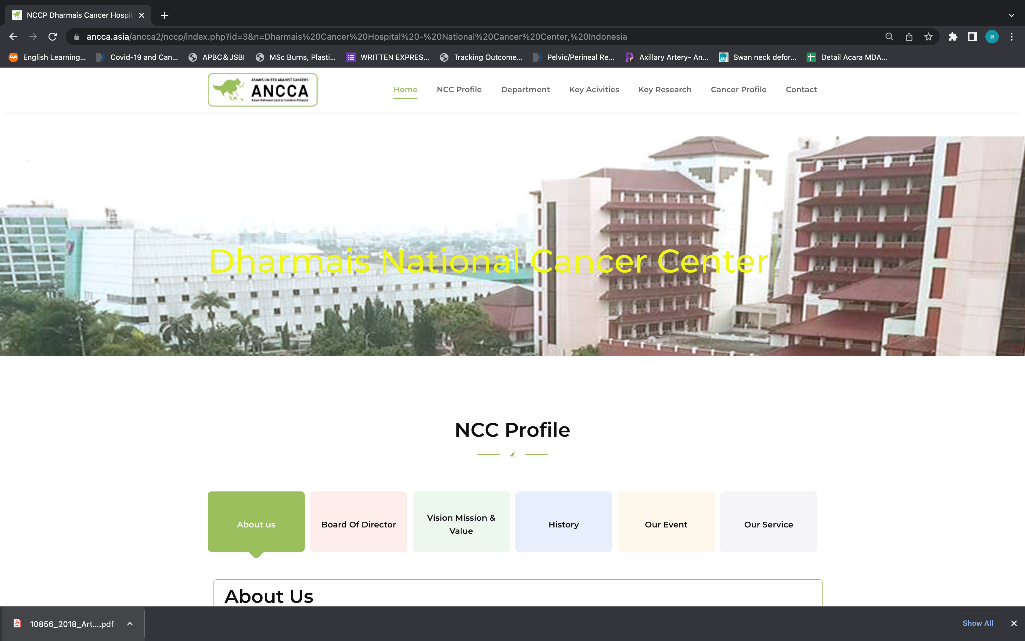 Member page: https://ancca.asia/ancca2/page-member.htm
Each NCC must give us their email for the website account ( 1 country, 1 account)
Each account will be able to access their own NCC homepage
Each NCC must submit their own information
Benefits
Easily modified homepage to present current events/issues
Each country get one username and password to access their country homepage to update its own content.
But, only website team can access the main homepage.
Progress
Submitting previous MoM into new website
Launching ANCCA’s new website when the website is complete
Subcommittees
SC1 Cervical Cancer Screening
SC2 Strategic NCCP in ANCCA
SC3 Asian Code Agains Cancer
SC4 Cancer Registries
SC5 Education and Training
SC6 Research and Clinical Trials 
SC7 Publicity, Philantropy and Partnership
SC8 COVID-19 and future pandemics
SC9 Tobacco-free zone


Current Situation : Indonesia participated in SC7
Thank You